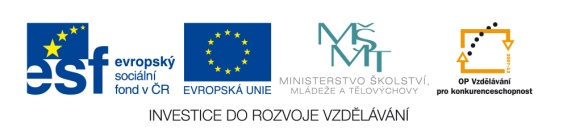 VÝUKOVÝ MATERIÁL ZPRACOVÁN V RÁMCI PROJEKTU EU PENÍZE ŠKOLÁM

Registrační číslo projektu: CZ.1.07/1.4.00/21.2852

Šablona:         III/2         č. materiálu: VY_32_INOVACE_409

Jméno autora:        Mgr. Kateřina Sepešiová
                                           Třída/ročník:           IX.
                                           Datum vytvoření:  2013
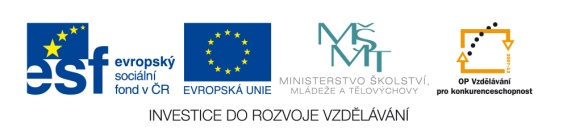 Vzdělávací oblast:                      Člověk a společnost


Tematická oblast:                       Zákonodárná moc
 Předmět:                                     Výchova k občanství
Výstižný popis způsobu použití: Materiál vhodný pro výkladovou hodinu.
 Klíčová slova:                              zákonodárná moc, legislativa, Parlament ČR, 
                                                       Poslanecká sněmovna, Senát, volby,  proces         
                                                       schvalování zákonů          
Druh učebního materiálu:          Powerpointová  presentace
ZÁKONODÁRNÁ MOC
Zákonodárná moc = LEGISLATIVA
vytváří a schvaluje zákony


v České republice disponuje zákonodárnou mocí parlament, který je dvoukomorový

dvoukomorový Parlament ČR se dělí na Poslaneckou sněmovnu a Senát
Poslanecká sněmovna
200 členů
voleni na 4 roky
poslanec musí být starší 21 let
volíme stranu
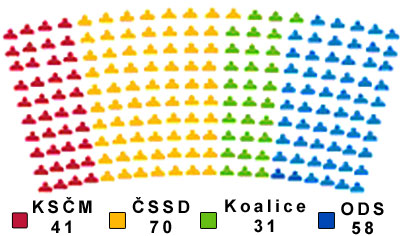 Volby do poslanecké sněmovny
poměrný systém = poslanci se stanou představitelé stran, které získaly minimálně 5% hlasů
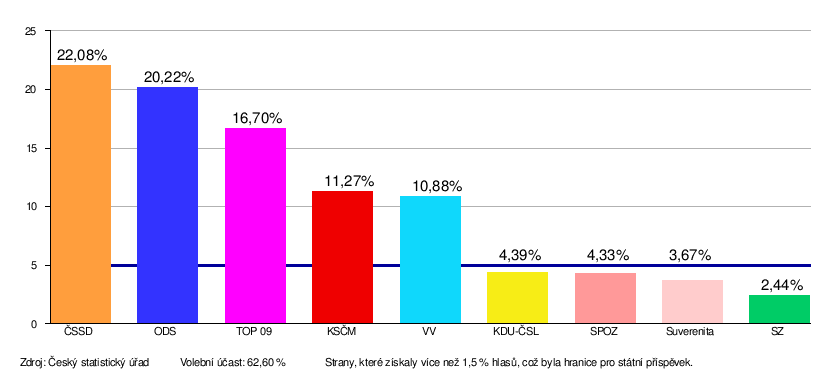 Senát
81 členů
voleni na 6 let → každé dva roky se obměňuje třetina senátorů
senátor musí být starší 40 let
volíme konkrétního kandidáta
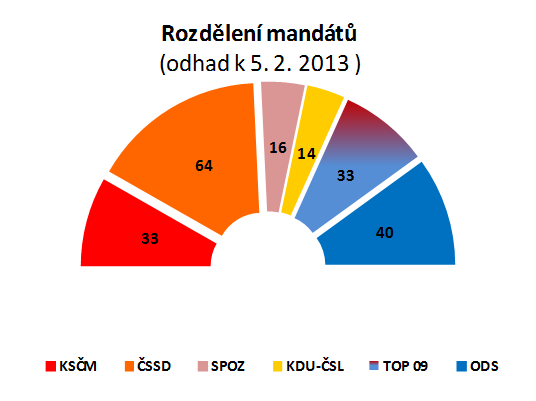 Volby do senátu
většinový systém = senátorem se stává kandidát, který získá nadpoloviční většinu hlasů

1. kolo
pokud některý kandidát získá více než 50% hlasů, stává se senátorem

2. kolo
pokud v 1. kole nebyl žádný kandidát, který získal více než 50% hlasů, koná se 2. kolo, do kterého postupují dva nejlepší kandidáti
Legislativní proces schvalování zákonů
zákonodárná iniciativa – návrh zákona (poslanci, Senát, vláda, zastupitelstva krajů)

projednání návrhu zákona – v Poslanecké sněmovně (ve třech čteních)

schválení zákona – v Poslanecké sněmovně, v Senátu a podpis prezidenta republiky

vyhlášení zákona – ve Sbírce zákonů
Zdroje
Radio Praha – Český rozhlas 7 – vysílání do zahraničí. [online]. [cit. 2013-02-10]. Dostupné z: http://old.radio.cz/pictures/volby/kresla.jpg
Volby do Poslanecké sněmovny Parlamentu České republiky 2010. [online]. [cit. 2013-02-10]. Dostupné z: https://upload.wikimedia.org/wikipedia/cs/timeline/d7346bef21a8b4a857c349b7c14bca67.png
PPM factum research – fakta na dosah. [online]. [cit. 2013-02-10]. Dostupné z: http://img.aktualne.centrum.cz/559/14/5591480-rozdeleni-mandatu-5-3-2013.jpg
JANOŠKOVÁ, Dagmar, Monika ONDRÁČKOVÁ a Dagmar ČÁBALOVÁ. Občanská výchova 8: Rodinná výchova 8 : příručka učitele pro základní školy a víceletá gymnázia. 1. vyd. Plzeň: Fraus, 2005, 303 s. ISBN 80-723-8394-9.